Период казачества в селе Надежда
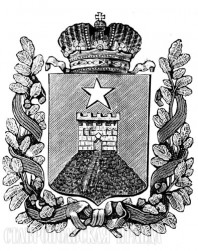 Шелестят истории страницы…На одном мы сделаем акцент:Пусть менялись статус и границы,Но ведь был и «вечный» титул — центр!
Выполнила:  
                               инструктор по труду   ГКОУ                  «Детский дом (смешанный)№13»
               Беспалова Наталья  Николаевна
На пороге середина 18 века. Идет Русско-турецкая война (1768-1774), которую ведет императрица Екатерина Великая.
Кючук-Кайнарджийский  мирный договор     10 июля  1774г.
22 октября 1777 году начинается строительство шестой крепости Азово-Моздокской оборонительной линии.
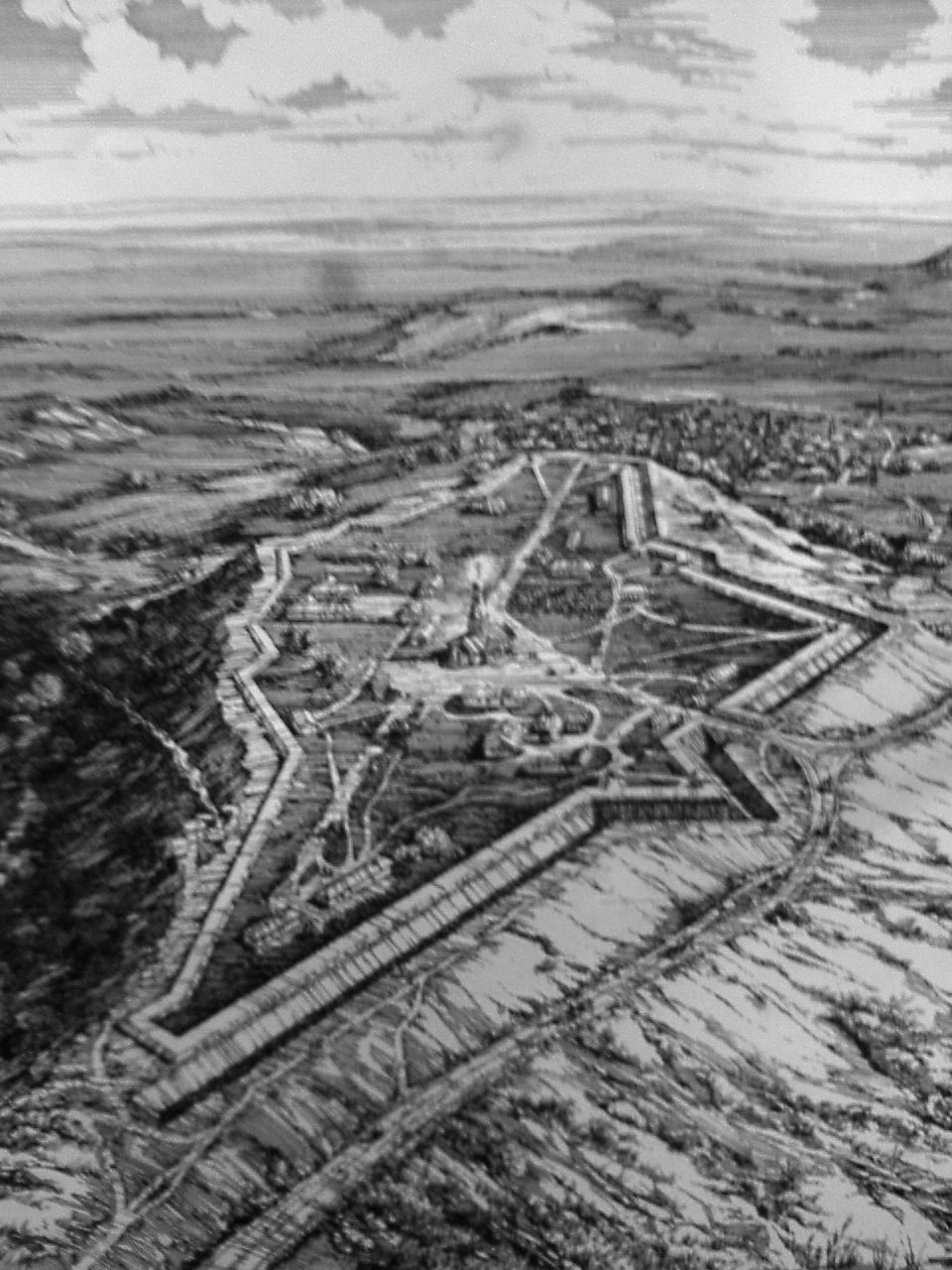 Подавляющее большинство казаков находились в нужде, дома их были покрыты камышом и соломой.
В 1782 году вышел указ Екатерины о заселении Предкавказья гражданским населением.
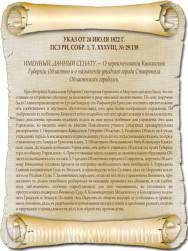 Осенью 1783 года в Ставрополь прибыли переселенцы из внутренних губерний России.
генерал-губернатор  Павел Сергеевич Потёмкин (1743 — 1796)
Село Надежда было основано в 1783 г
Путеводители:
 
 Староста-вожак   Прохор Сляднев

 Старосты:
 Вениамин Поминов, 
 Мамант Камынин, 
 Денис Бруснев, 
 Давыд Умрихин,
 Тихон Бородин, 
 Осип Константинов.
Религиозный вожак Шамиль объединил горцев Чечни и Дагестана в борьбе с Россией.
В 1832 г.  император Николай I издал указ « Об усилении Кавказкой линии»
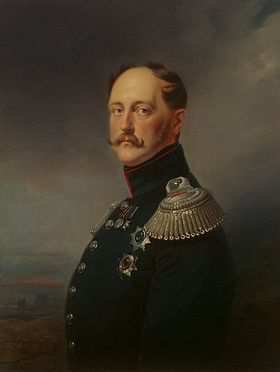 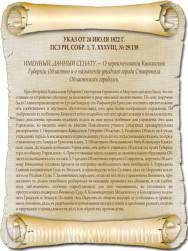 Первый поход казаков - надеждинцев состоялся в 1836 году.
Походы казаков -надеждинцев
В 1836 году. В долине реки Ташла и Белой (притока Кубани) казаки выступили против восставших абарехских аулов. 

В 1841-1844 годах состоялись походы казачьего полка для подавления нападений горцев на Темиргоевский и Егерухаевский аулы и отражения ударов турецких отрядов на станицы Бекешевскую и Буцрундук-Кале.

Около 12 лет казаки служили в свободном дивизионе Г. Варшавы, городах - крепостях Кизляре и Тифлисе. 

В  январе 1845 года состоялся поход казаков – надеждинцев в долину реки Белой, где они в третий раз  разгромили горцев у Термигоевских аулов, в которых скапливались силы турецких войск.

В 1847 году состоялся поход в Северный Дагестан. Где они участвовали в кровопролитных  штурмах неприступной в то время крепости Салты. 

В 1851 году  проявили героизм казаки – надеждинцы в упорных боях против турецких отрядов на реке Уруп.
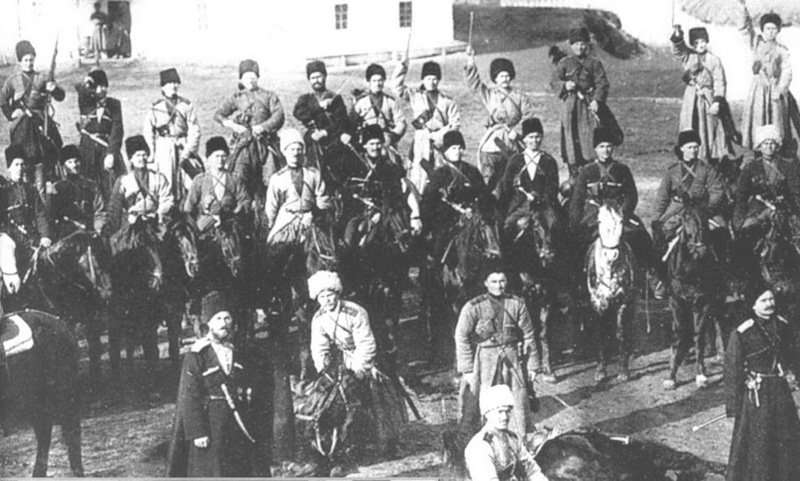 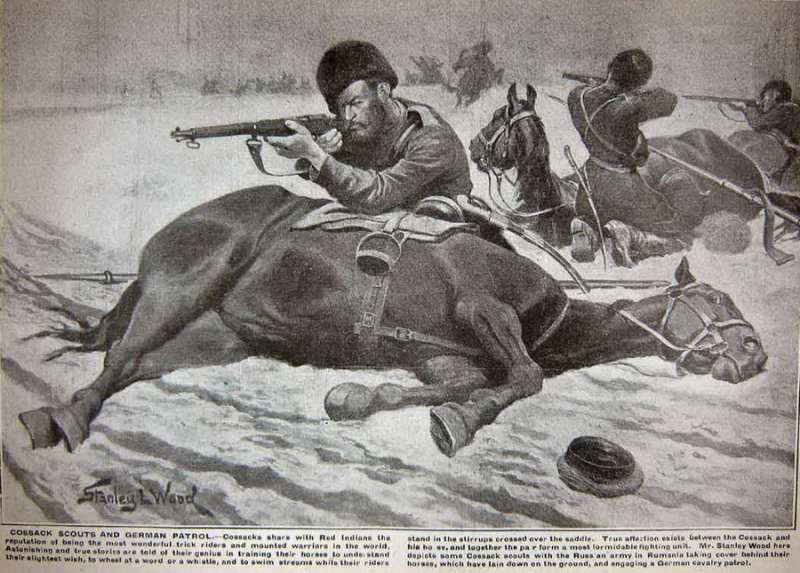 Награды казаков -надеждинцев
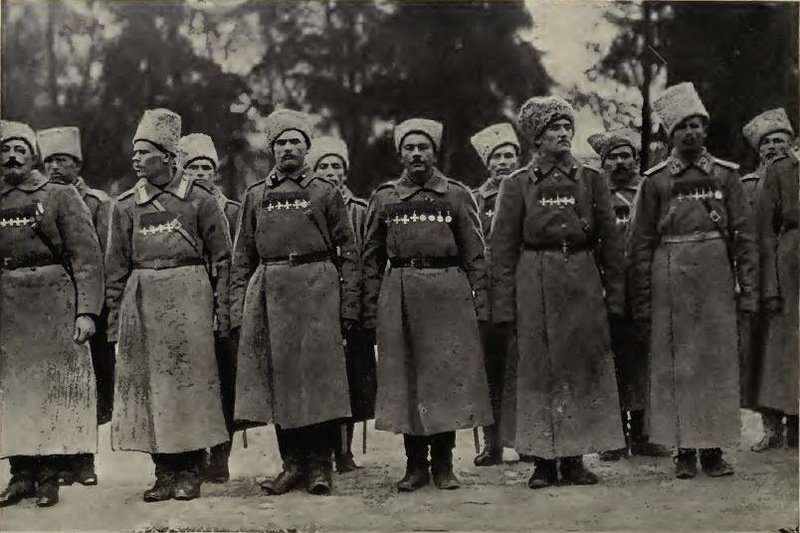 Георгиевских крестов
2 Георгиевских знамени
офицерские чины:         
8 штаб-офицерских
14 обер- офицерских.
В 1869 году границы России расширились и  были отодвинуты к морям.
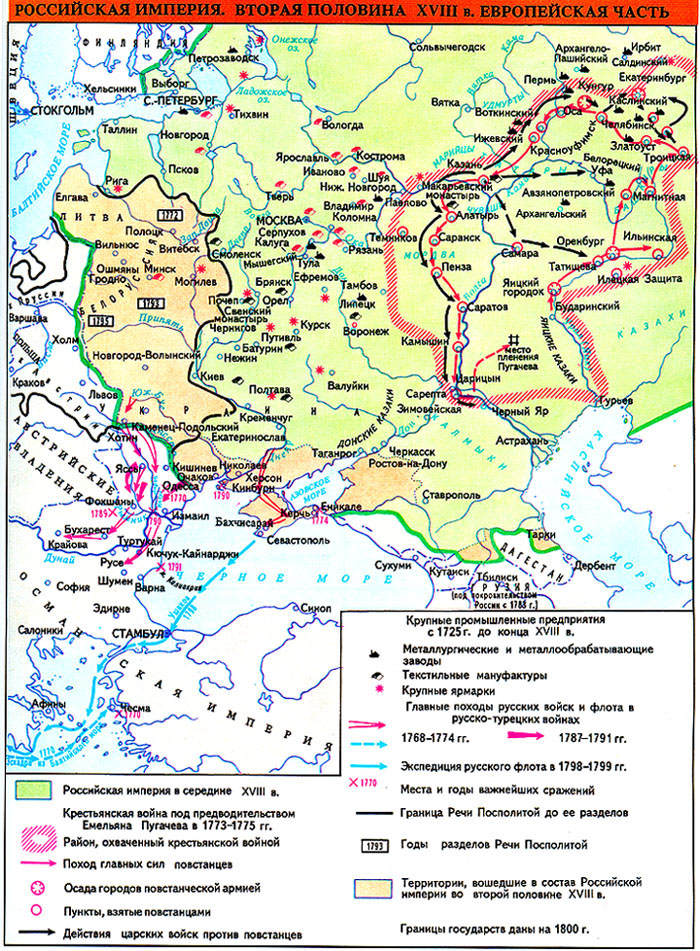 Надеждинская станица просуществовала 38 лет
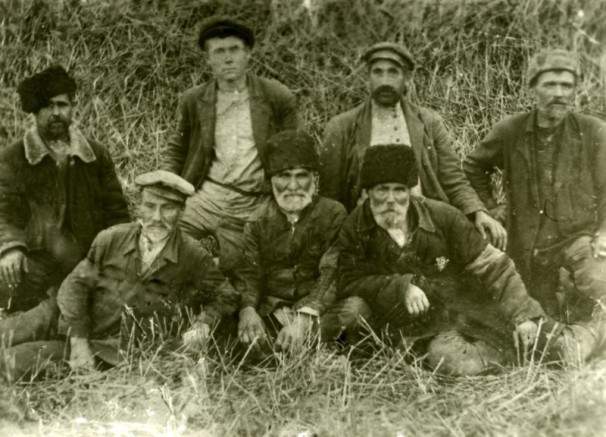 Викторина по истории казачества.
В каком городе Ставропольского края  сохранились остатки крепостной стены?
В каком году была построена Ставропольская крепость?
Что означает название краевого центра «Ставрополь»?
В каком году было основано наше село?
Какое название имело село первоначально?
Сколько лет наше село просуществовало как станица?
Назовите имя и фамилию нашего земляка дослужившего до звания- подъесаул Ставропольского казачьего полка.
Какую веру должен исповедовать казак?
Как называется высшая награда Российской империи, которую заслужили наши станичники в количестве 78 штук?
Какие промыслы были развиты в станице?
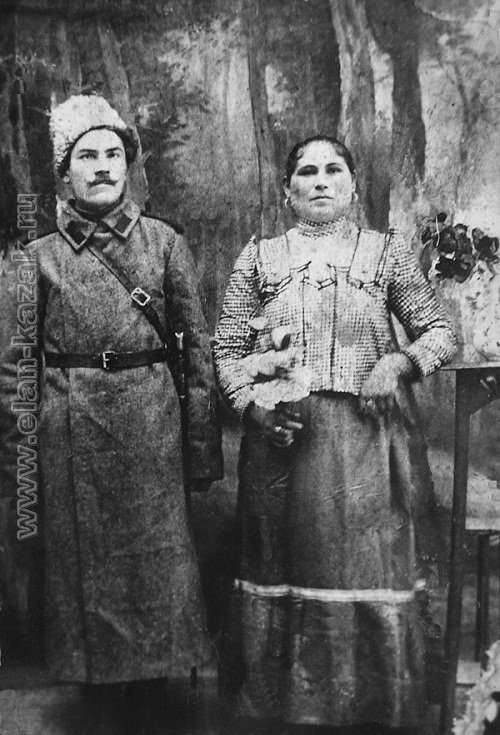